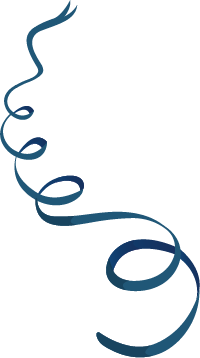 TOÁN LỚP 2
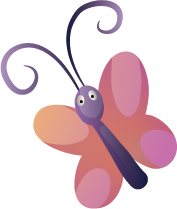 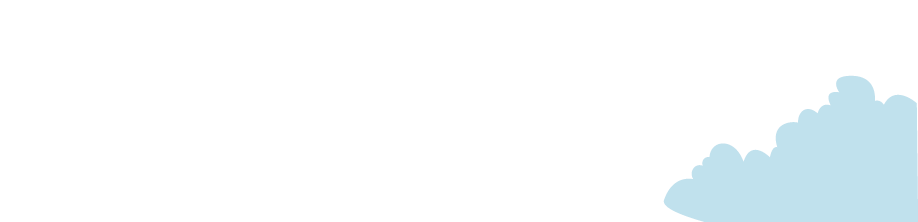 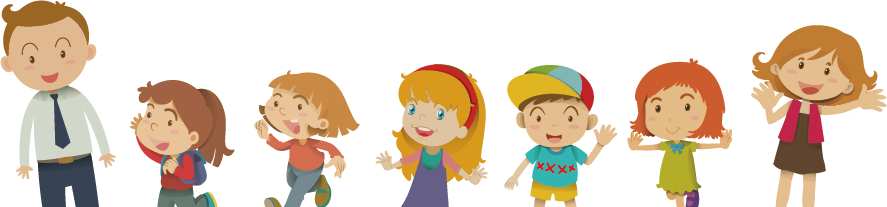 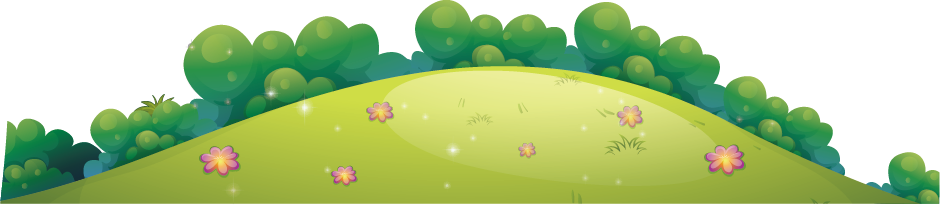 Khởi động
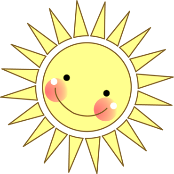 Nêu cách trình bày bài giải toán có lời văn?
Khi trình bày bài giải cần viết 3 bước:
Bước 1: Câu lời giải
Bước 2: Phép tính
Bước 3: Đáp số
[Speaker Notes: Tùy vào nội dung bài học thầy cô có thể ghi mục tiêu vào text trên]
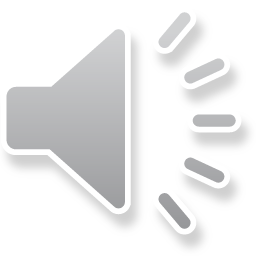 Luyện tập
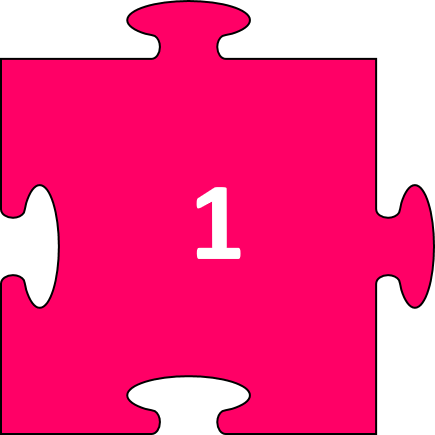 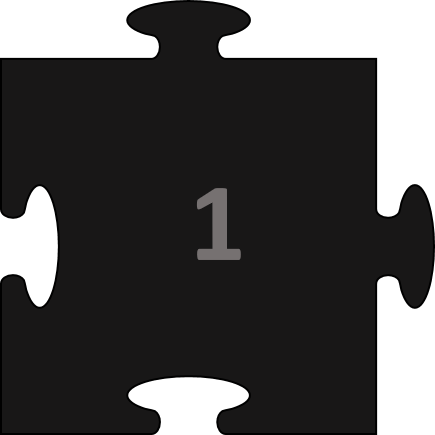 Trò chơi
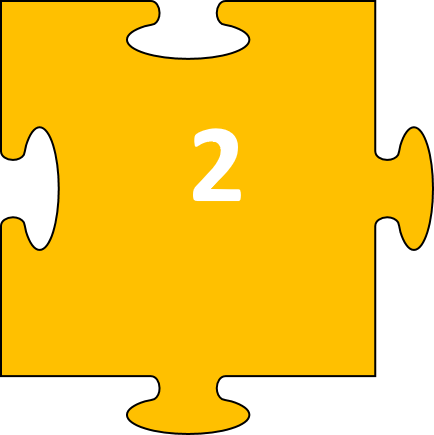 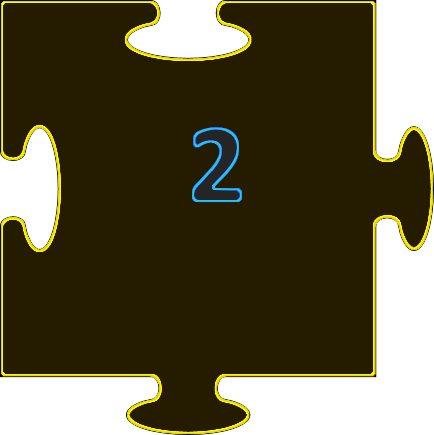 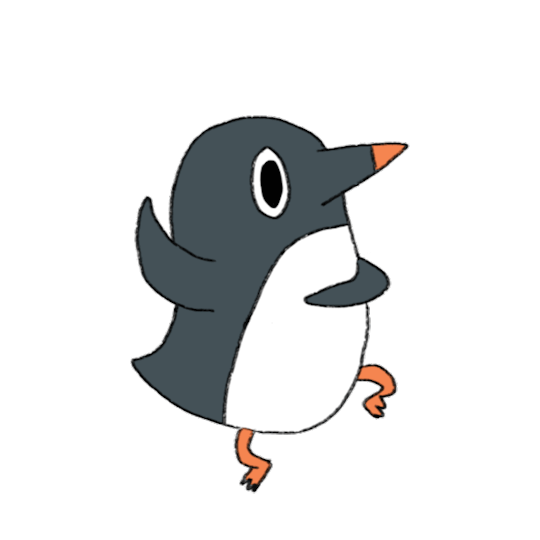 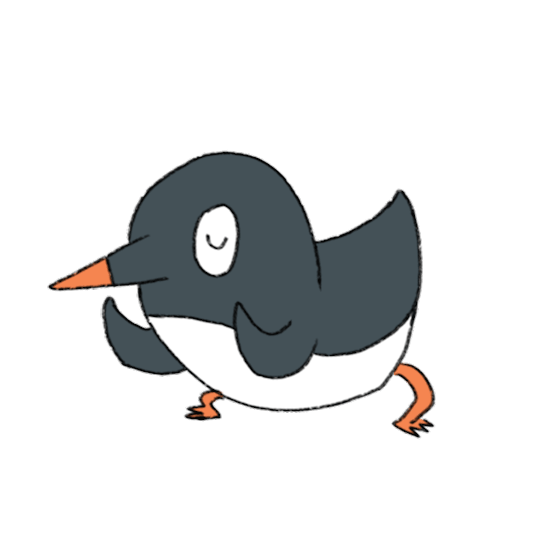 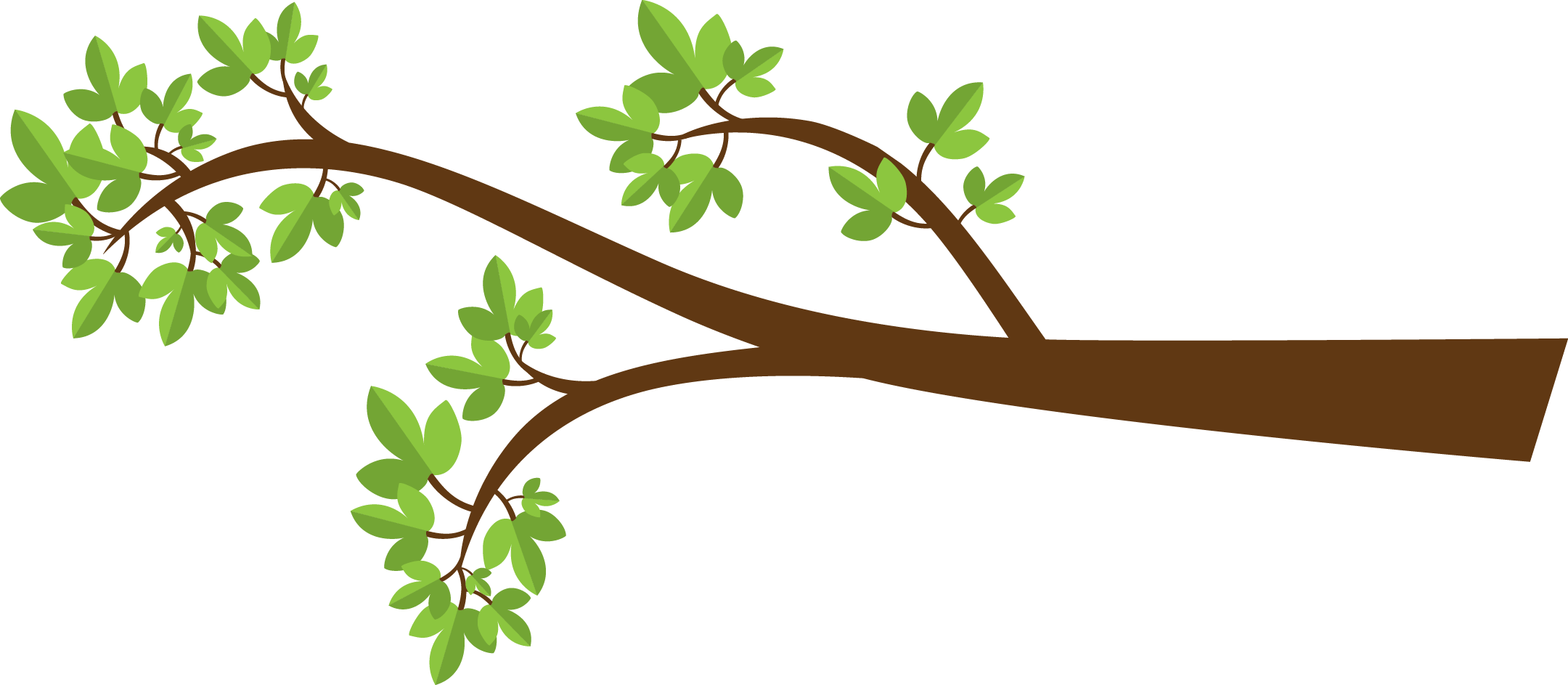 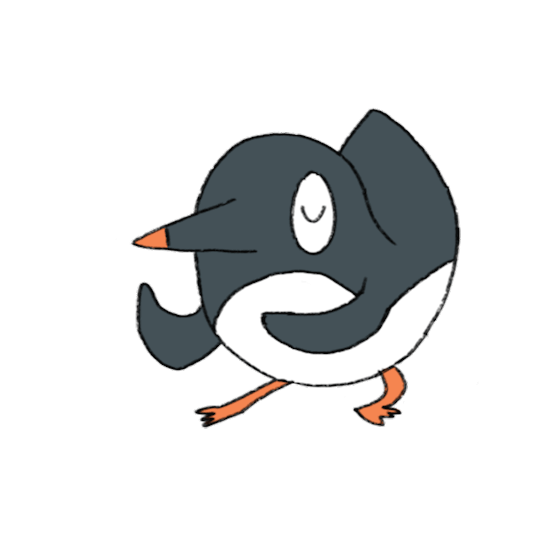 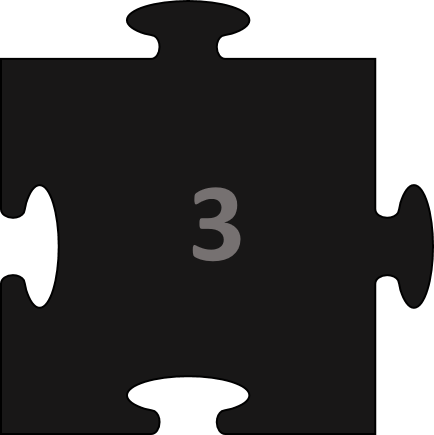 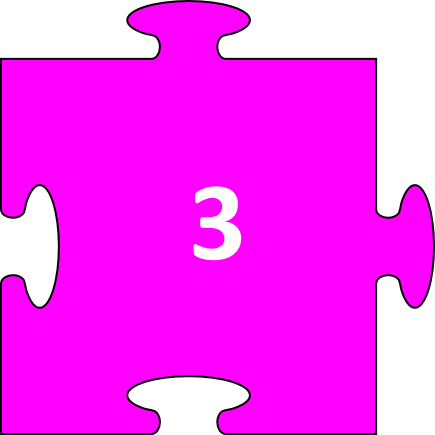 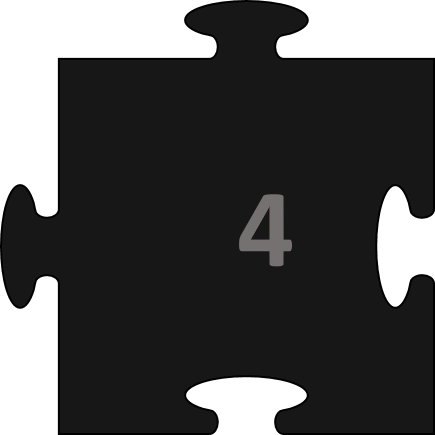 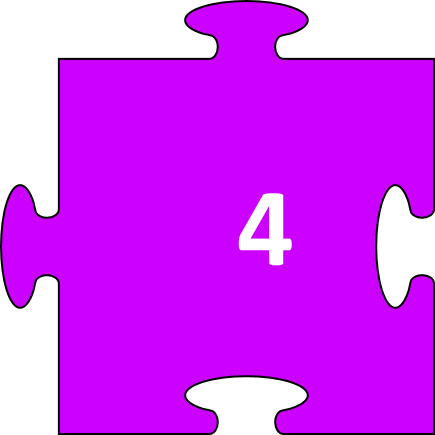 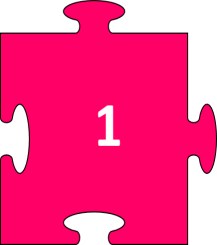 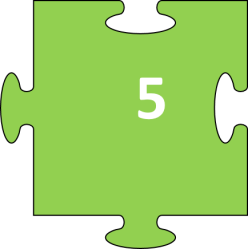 Bức
bí
3
3
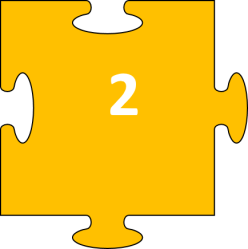 4
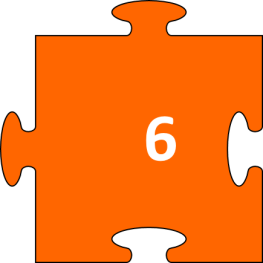 4
ẩn
tranh
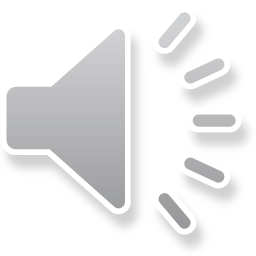 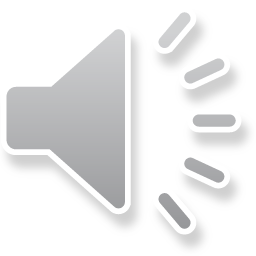 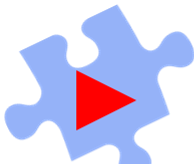 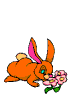 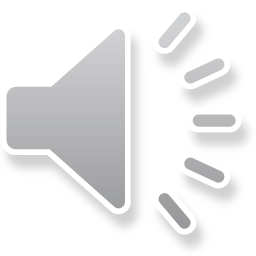 [Speaker Notes: GV ấn vào từng mảnh ghép để đến với bài 1, 2, 3, 4. 
Sau khi lật được 4 mảnh ghép, GV lồng ghép dạy KNS.
Ấn vào hình góc phải dưới màn hình để đến với sldie mục tiêu.]
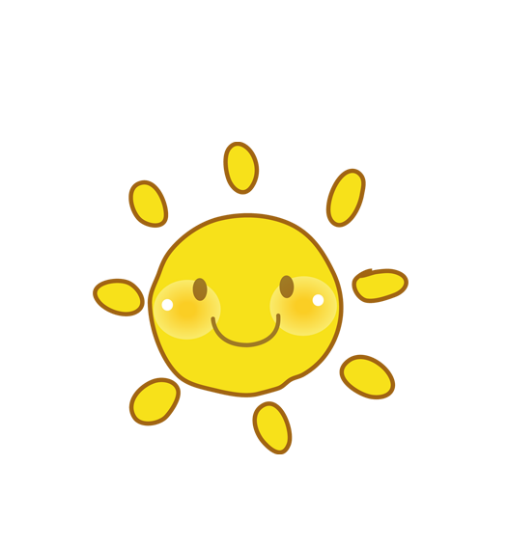 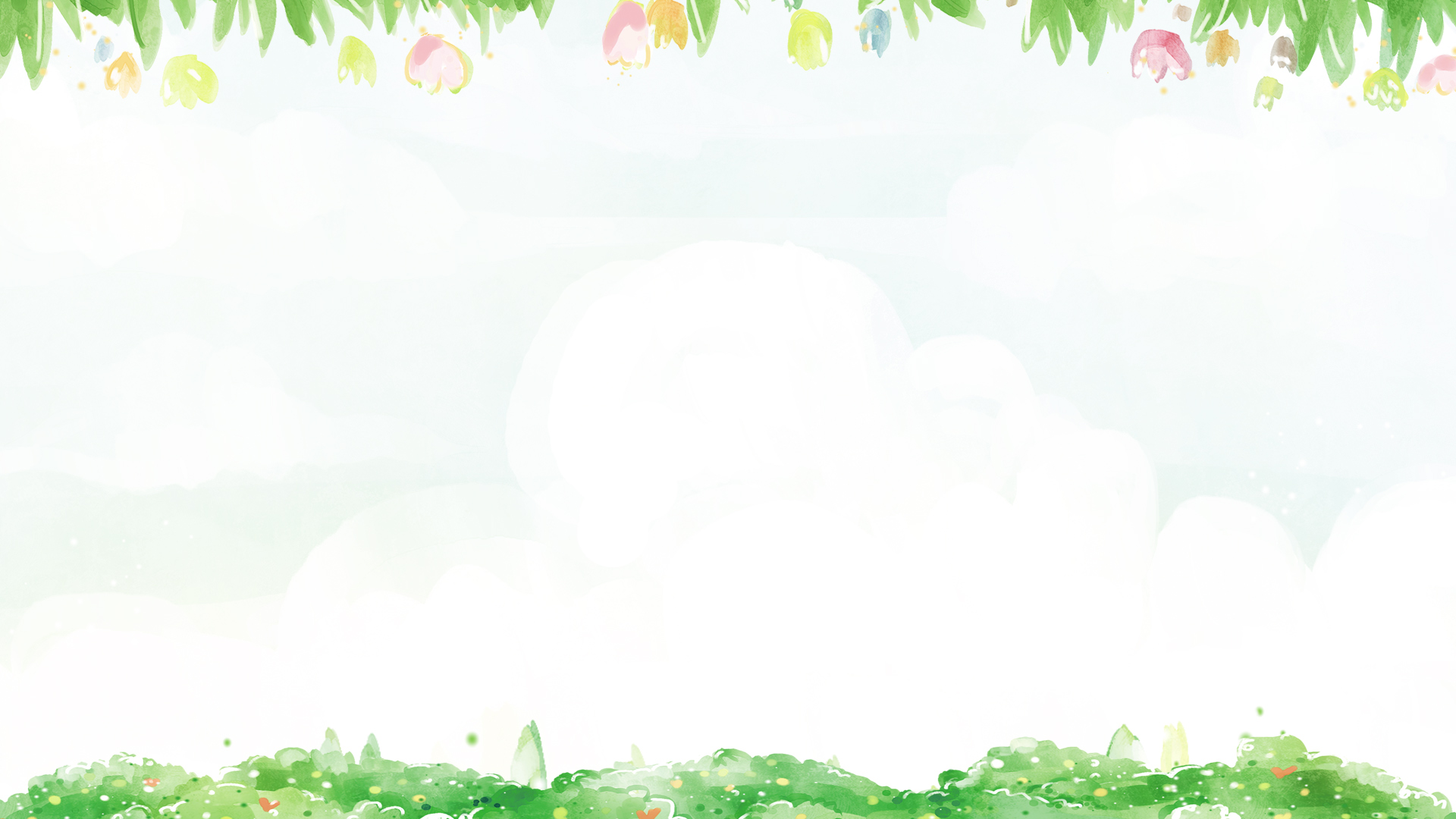 Bài 4: 
Hơn, kém nhau bao nhiêu
Luyện tập tiết 2 - trang 17
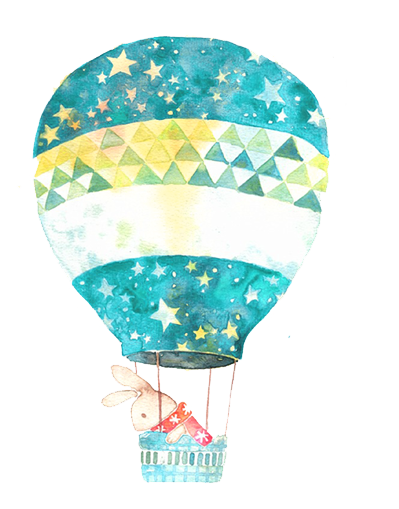 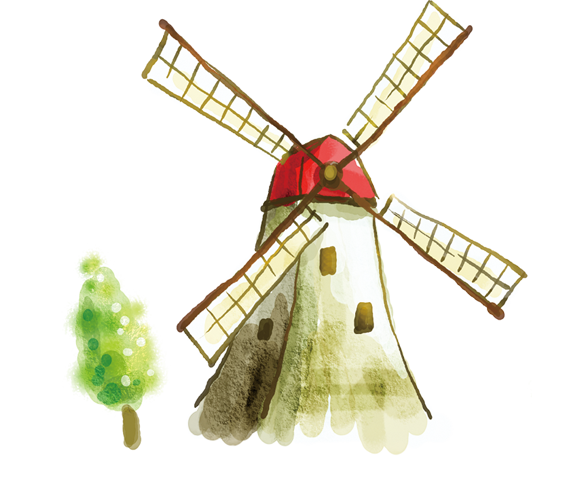 Yêu cầu cần đạt
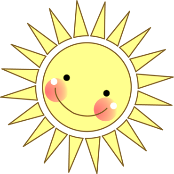 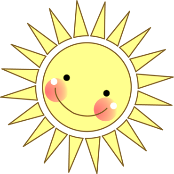 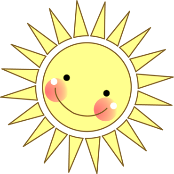 Củng cố giải bài toán về hơn, kém bao nhiêu.
So sánh độ dài của vật với số đo xăng-ti-mét.
Tính toán với số đo độ dài có đơn vị xăng-ti-mét.
[Speaker Notes: Tùy vào nội dung bài học thầy cô có thể ghi mục tiêu vào text trên]
?
Số
1
Mẫu: Băng giấy màu vàng ngắn hơn băng giấy màu xanh mấy 
xăng - ti - mét?
7
cm
6cm - 4cm = 2cm
a) Băng giấy màu đỏ dài hơn băng giấy màu vàng mấy xăng - ti - mét?
4
cm
3
7cm – 4cm =      cm
?
6
cm
b) Băng giấy màu xanh ngắn hơn băng giấy màu đỏ mấy xăng - ti - mét?
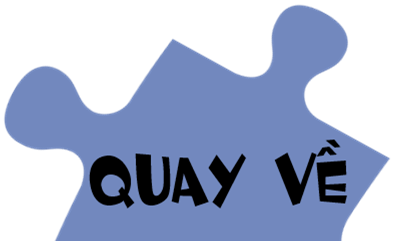 ?
?
cm -     cm =      cm
?
7
1
6
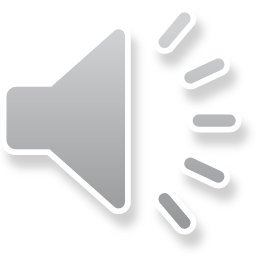 b)        ?
Số
2
a) Bút nào ngắn nhất?
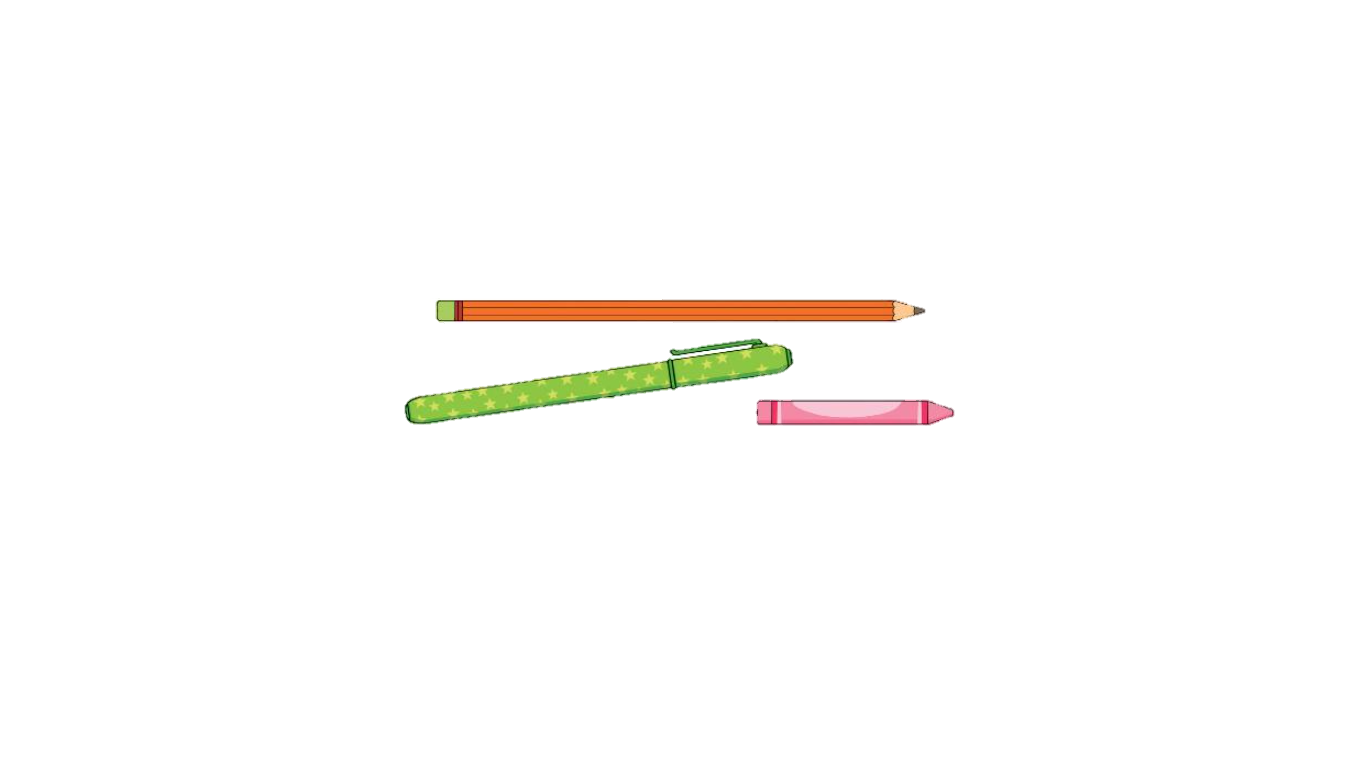 25cm
20cm
10cm
Bút chì dài hơn bút mực         cm.
Bút sáp ngắn hơn bút chì       cm.
5
(25cm – 20cm = 5cm)
?
(25cm – 10cm = 15cm)
15
?
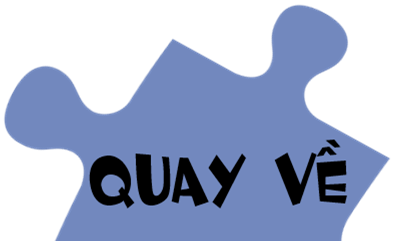 b)          ?
Số
3
Ba bạn rô - bốt rủ nhau đo chiều cao.
59cm
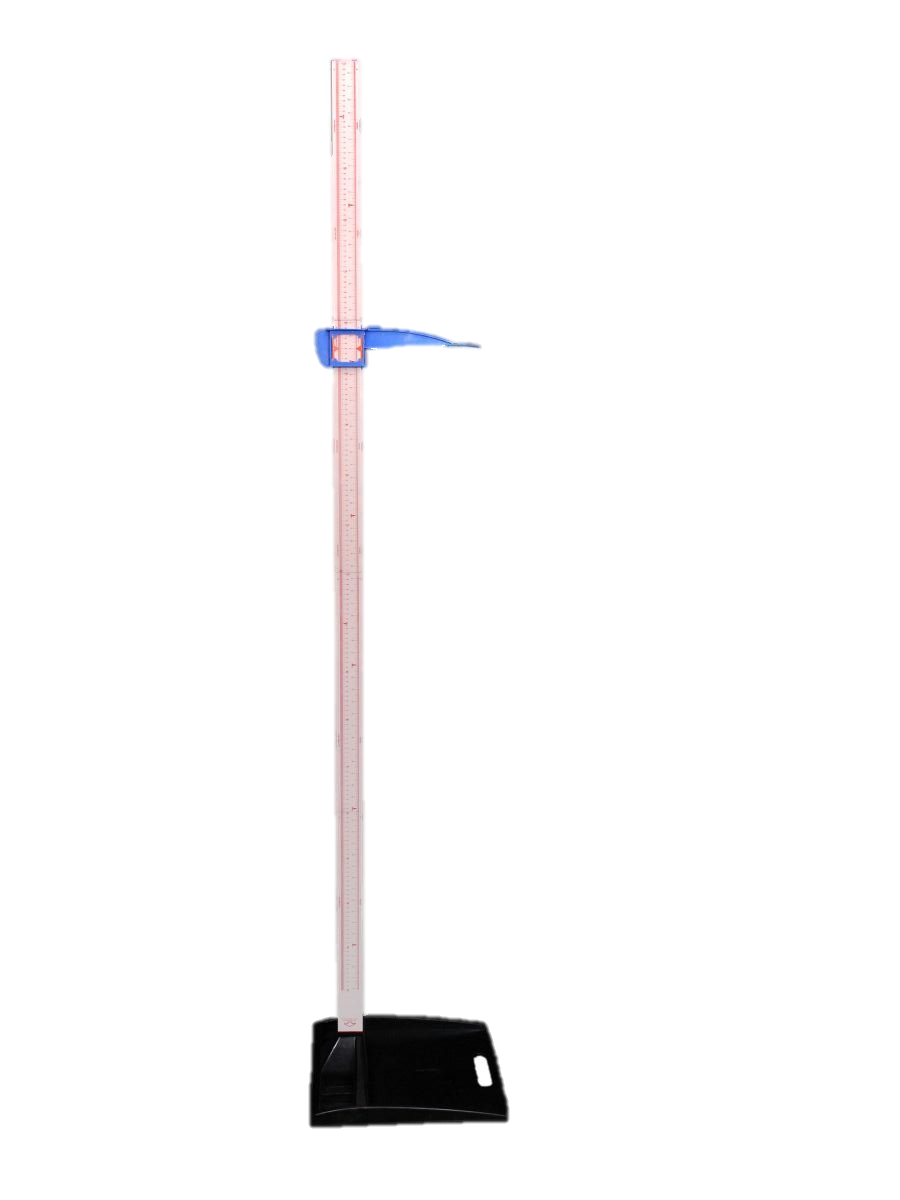 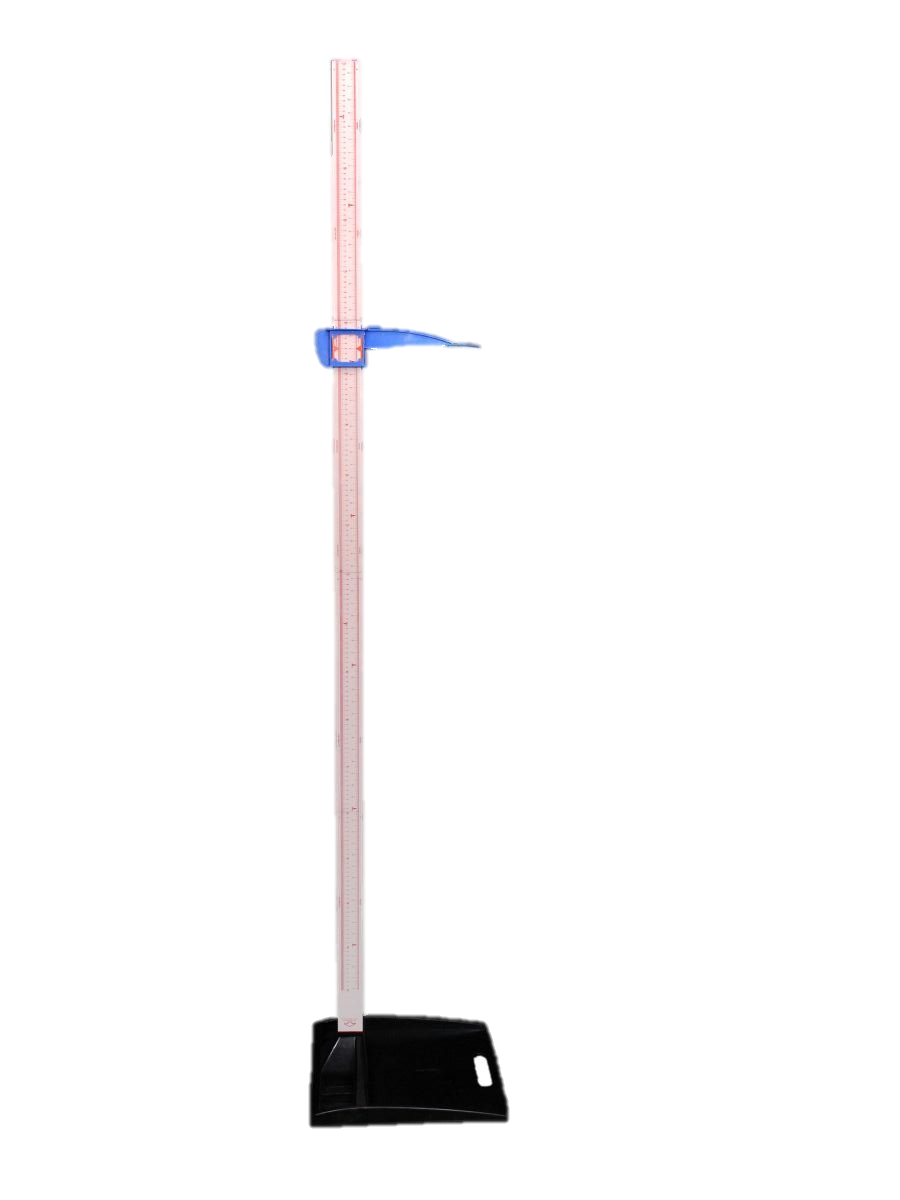 56cm
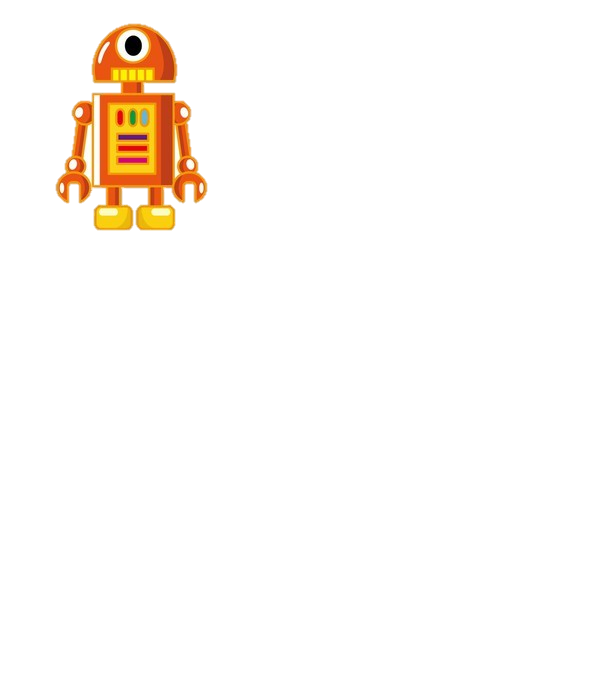 54cm
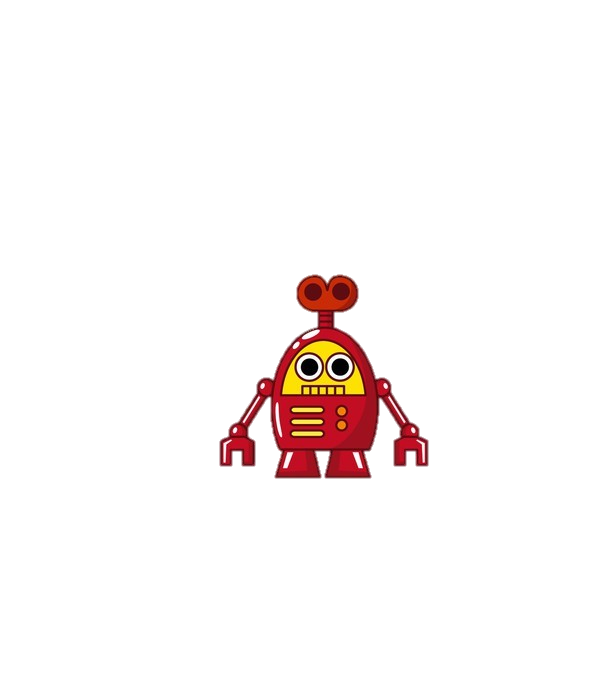 C
A
B
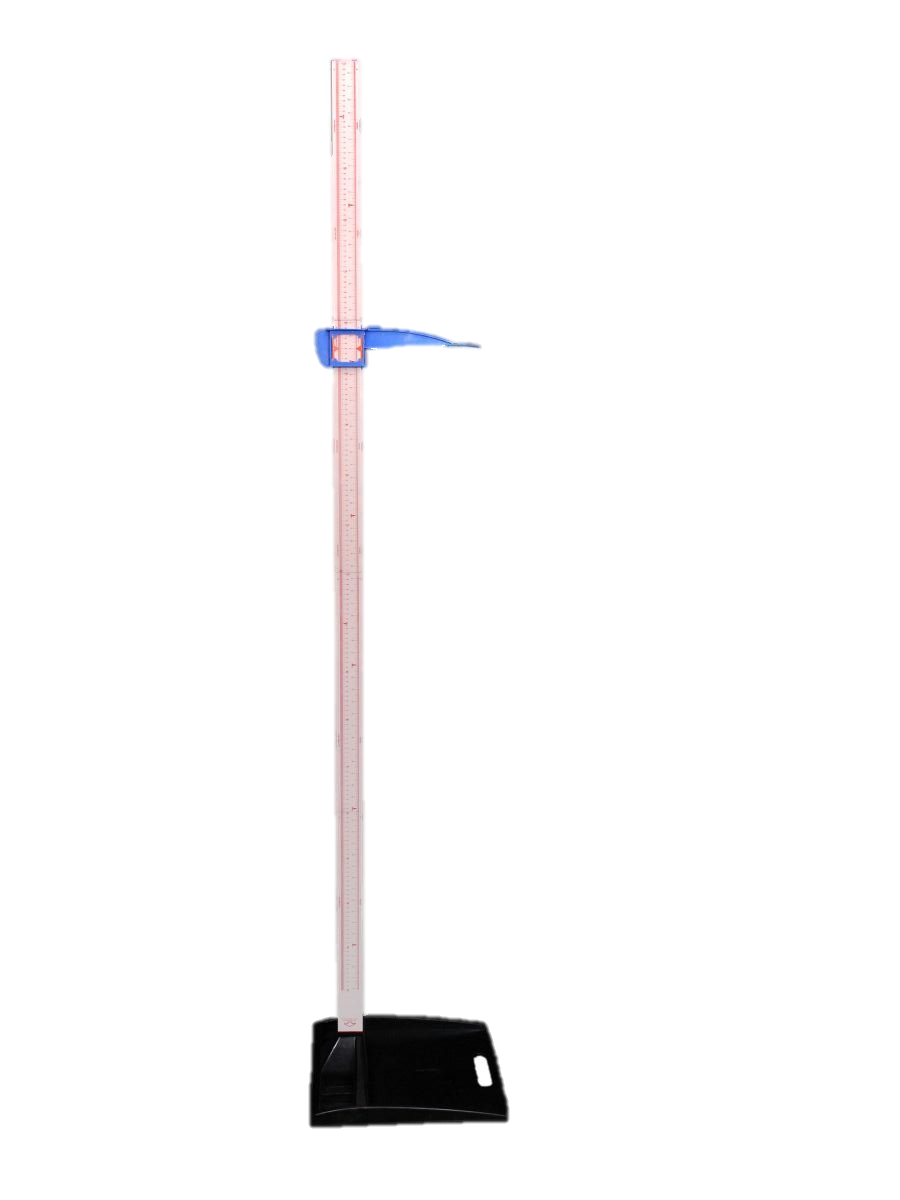 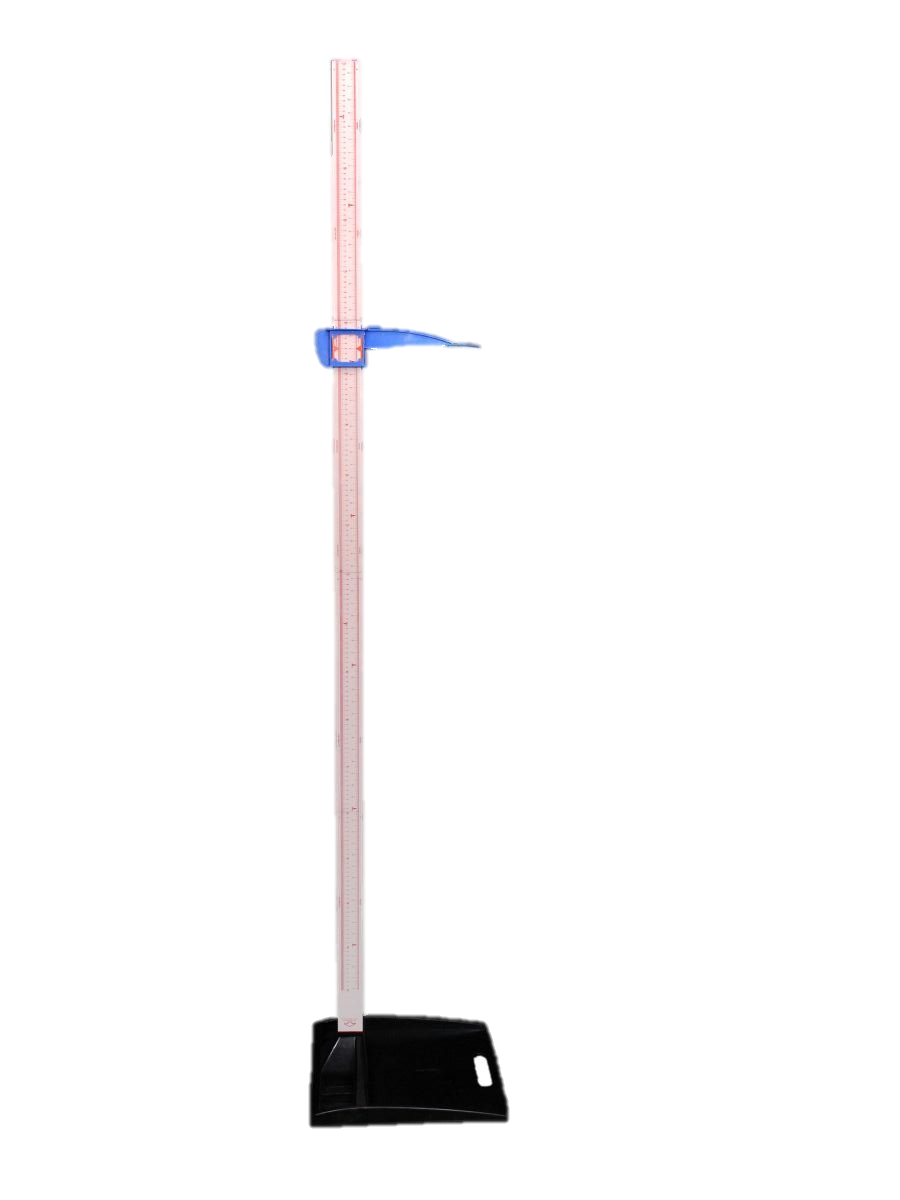 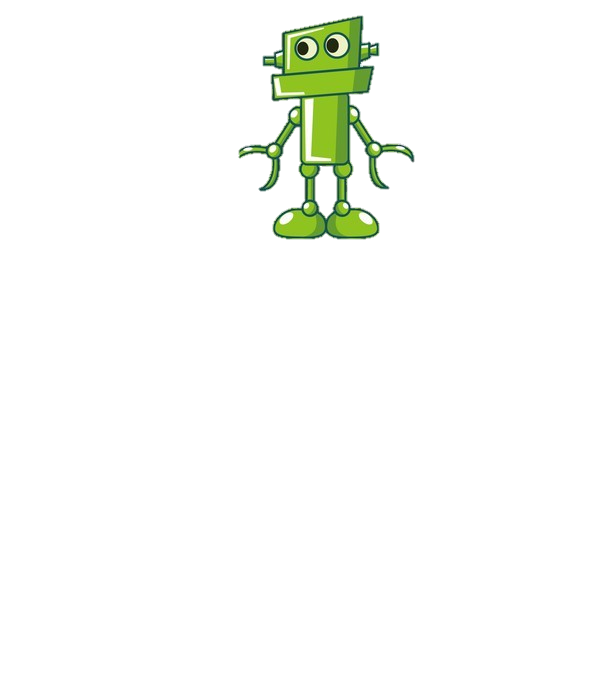 a) Rô - bốt nào cao nhất?
Rô - bốt C cao nhất.
Rô - bốt A cao hơn rô - bốt B         cm.
Rô - bốt B thấp hơn rô - bốt C       cm.
2
?
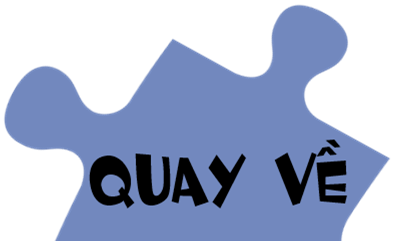 5
?
Mai và Nam gấp được các thuyền giấy như hình dưới đây.
4
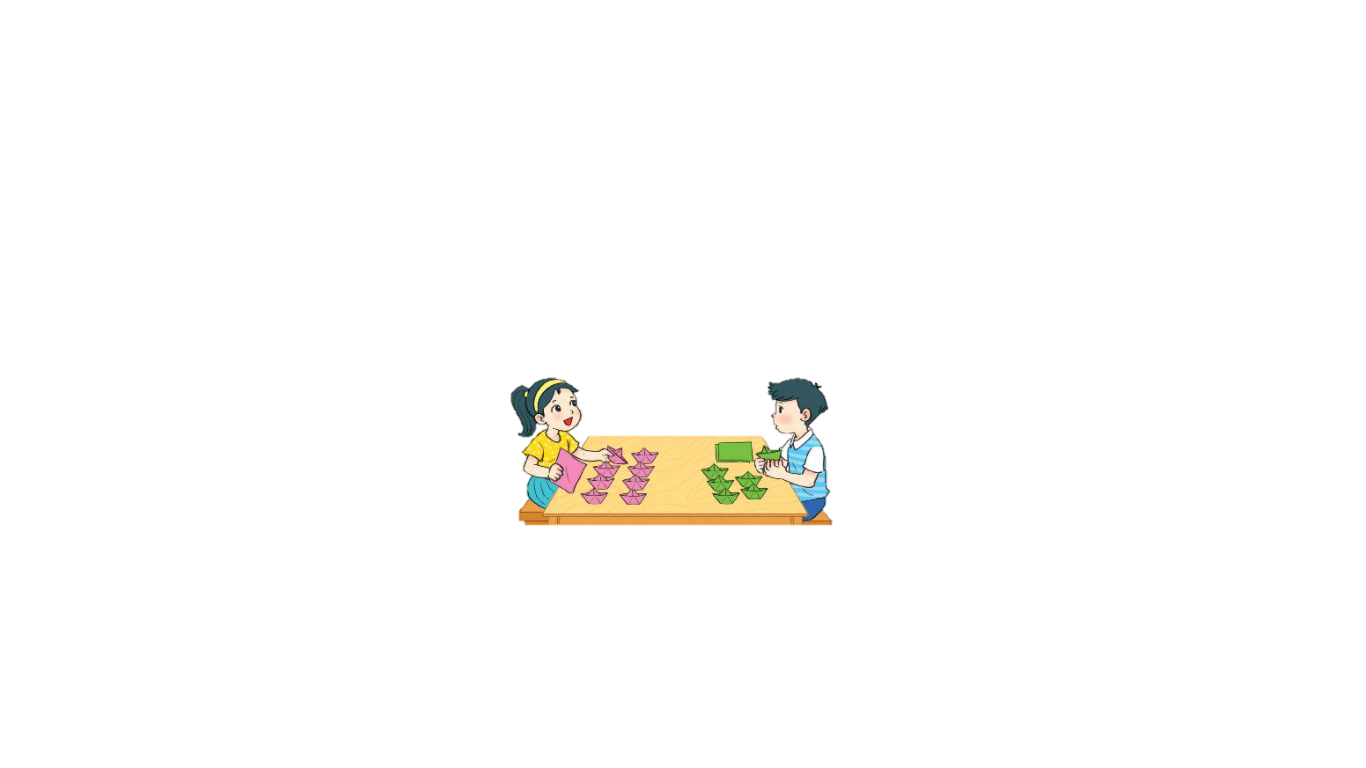 Mai gấp được hơn Nam mấy cái thuyền?
Nam gấp được kém Mai mấy cái thuyền?
Mai gấp được hơn Nam số cái thuyền  là:
8 - 6 = 2 (cái)
Đáp số: 2 cái thuyền
Số cái thuyền Nam gấp được kém Mai là:
8 - 6 = 2 (cái)
Đáp số: 2 cái thuyền
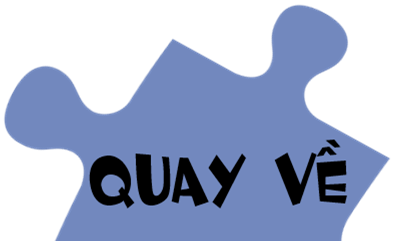 [Speaker Notes: GV lưu ý HS: bài toán có cùng phép tính, đáp số nhưng khác nhau ý câu trả lời (quan hệ hơn, kém)]
Yêu cầu cần đạt
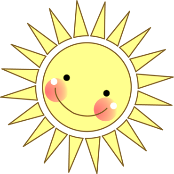 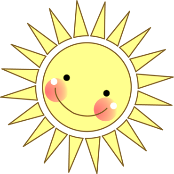 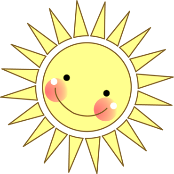 Củng cố giải bài toán về hơn, kém bao nhiêu.
So sánh độ dài của vật với số đo xăng-ti-mét.
Tính toán với số đo độ dài có đơn vị xăng-ti-mét.
[Speaker Notes: Tùy vào nội dung bài học thầy cô có thể ghi mục tiêu vào text trên]
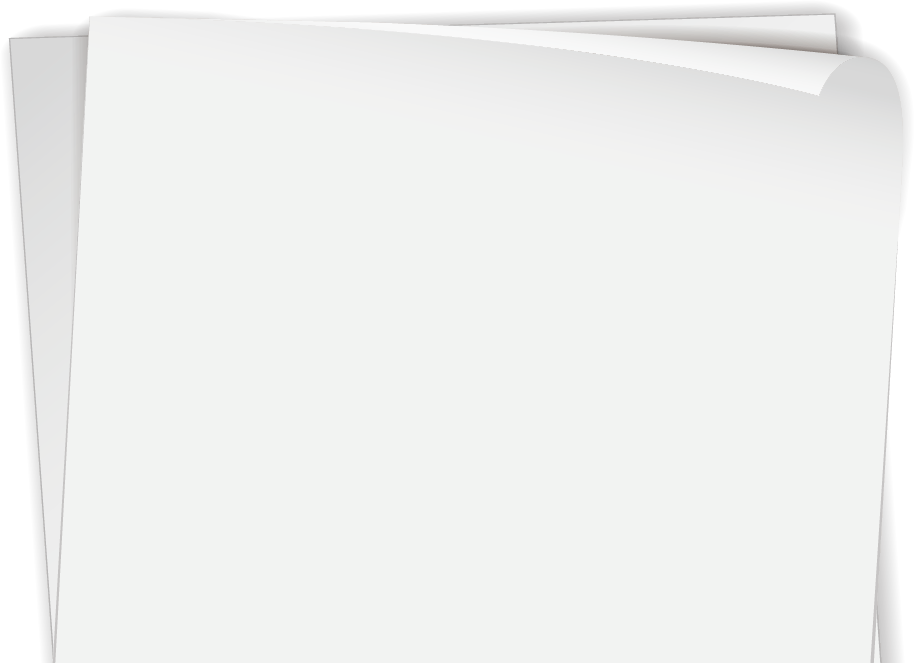 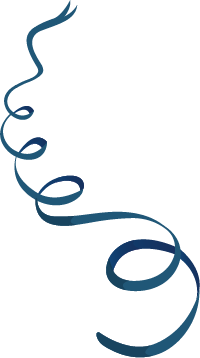 Tạm biệt và hẹn gặp lại 
các con vào những tiết học sau!
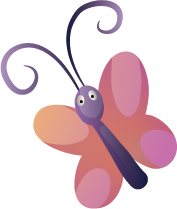 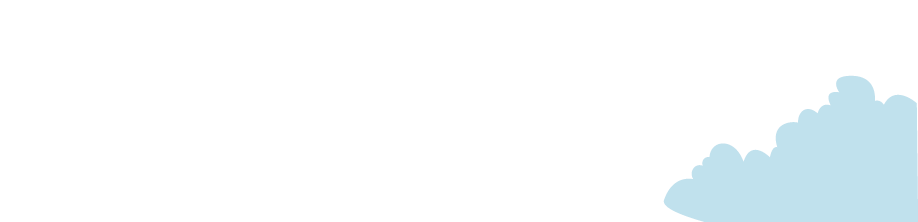 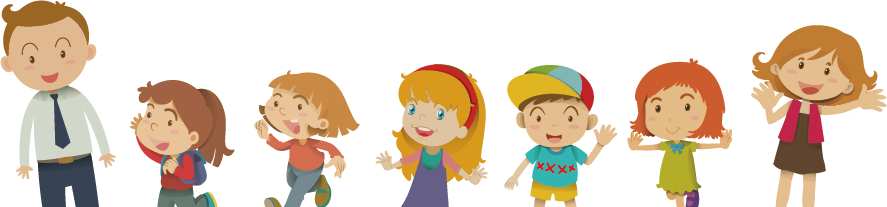 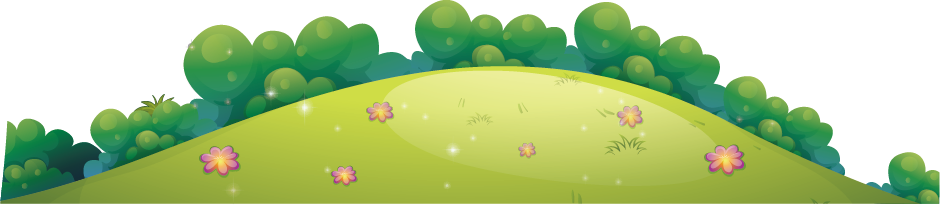